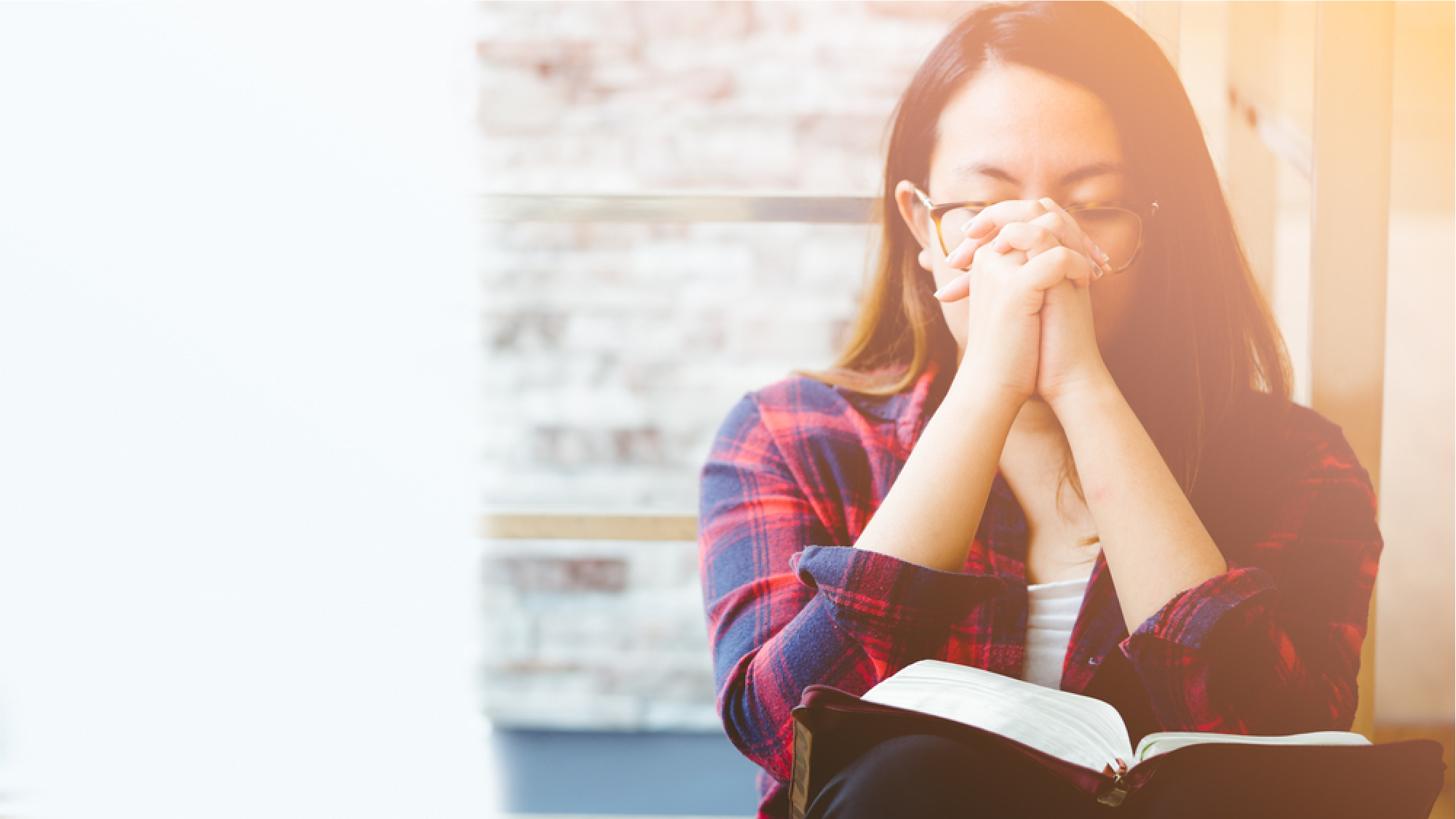 The Battle for Your Soul
Ephesians 6:12
The Battle for Your Soul (Eph. 6:12)
“For our struggle is not against flesh and blood, but against the rulers, against the powers, against the world forces of this darkness, against the spiritual forces of wickedness in the heavenly places.” (Ephesians 6:12)
First Battlefield – in the Garden (Genesis 3:1-19)
“On what were its bases sunk? Or who laid its cornerstone, when the morning stars sang together, and all the sons of God shouted for joy?”	(Job 38:6-7)
First Battlefield – in the Garden (Genesis 3:1-19)
“…the devil…was a murderer from the beginning, and does not stand in the truth because there is no truth in him. Whenever he speaks a lie, he speaks from his own nature, for he is a liar and the father of lies.”	(John 8:44)
“For all that is in the world, the lust of the flesh and the lust of the eyes and the boastful pride of life, is not from the Father, but is from the world.” (1 John 2:16)
“When the woman saw that the tree was good for food, and that it was a delight to the eyes, and that the tree was desirable to make one wise, she took from its fruit and ate…”	(Gen. 3:6)
First Battlefield – in the Garden (Genesis 3:1-19)
“The Lord God commanded the man, saying, ‘From any tree of the garden you may eat freely; but from the tree of the knowledge of good and evil you shall not eat, for in the day that you eat from it you will surely die.’” (Gen. 3:16-17)
“God saw all that He had made, and behold, it was very good...” (Gen. 1:31)
First Battlefield – in the Garden (Genesis 3:1-19)
“Stand firm therefore, having girded your loins with truth, and having put on the breastplate of righteousness…” (Eph. 6:14)
“When the devil had finished every temptation, he left Him until an opportune time.” (Luke 4:13)
“Be of sober spirit, be on the alert. Your adversary, the devil, prowls around like a roaring lion, seeking someone to devour. But resist him, firm in your faith, knowing that the same experiences of suffering are being accomplished by your brethren who are in the world.” (1 Peter 5:8-9)
First Battlefield – in the Garden (Genesis 3:1-19)
“God blessed them; and God said to them, ‘Be fruitful and multiply, and fill the earth, and subdue it; and rule over the fish of the sea and over the birds of the sky and over every living thing that moves on the earth.’” (Gen. 1:28)
“You formerly walked according to the course of this world, according to the prince of the power of the air, of the spirit that is now working in the sons of disobedience.” (Eph. 2:2)
“The thief comes only to steal and kill and destroy; I came that they may have life, and have it abundantly.” (John 10:10)
First Battlefield – in the Garden (Genesis 3:1-19)
“To the woman [God] said, ‘I will greatly multiply your pain in childbirth; in pain you will bring forth children. Yet your desire will be for your husband, and he will rule over you.’” (Gen. 2:16)
“The Lord God made garments of skin for Adam and his wife, and clothed them.” (Gen. 3:21)
“And I will put enmity between you and the woman, and between your seed and her seed; He shall bruise [crush] you on the head, and you shall bruise him on the heel.” (Gen. 3:15)
Second Battlefield – in the Wilderness (Matt. 4:1-11)
“And the Word became flesh, and dwelt among us, and we saw His glory, glory as of the only begotten from the Father, full of grace and truth.”	(John 1:14)
“So they came in a hurry and found their way to Mary and Joseph, and the baby as He lay in the manger.” (Luke 2:16)
“When the Philistine looked and saw David, he disdained him; for he was but a youth, and ruddy, with a handsome appearance. The Philistine said to David, ‘Am I a dog, that you come to me with sticks?’ And the Philistine cursed David by his gods.” (1 Sam. 17:42-43)
Second Battlefield – in the Wilderness (Matt. 4:1-11)
“Then Jesus was led up by the Spirit into the wilderness to be tempted by the devil.” (Matt. 4:1)
“And after He had fasted forty days and forty nights, He then became hungry.” (Matt. 4:2)
“Jesus said to them, ‘My food is to do the will of Him who sent Me and to accomplish His work.’” (John 4:34)
Second Battlefield – in the Wilderness (Matt. 4:1-11)
“And He was in the wilderness forty days being tempted by Satan; and He was with the wild beasts…”	(Mark 1:13)
“And the tempter came and said to Him, “If You are the Son of God, command that these stones become bread.” (Matt. 4:3)
Second Battlefield – in the Wilderness (Matt. 4:1-11)
“But his delight is in the law of the Lord, and in His law he meditates day and night. He will be like a tree firmly planted by streams of water…” (Psalm 1:2-3)
“Jesus said to him, “I am the way, and the truth, and the life; no one comes to the Father but through Me.” (John 14:6)
“Be diligent to present yourself approved to God as a workman who does not need to be ashamed, accurately handling the word of truth.” (1 Tim. 2:15)
Second Battlefield – in the Wilderness (Matt. 4:1-11)
“Then the devil took Him into the holy city and had Him stand on the pinnacle of the temple, and said to Him, ‘If You are the Son of God, throw Yourself down; for it is written, “He will command His angels concerning you”; and “On their hands they will bear you up so that you will not strike your foot against a stone.”’” (Matt. 4:5-6)
“For He will give His angels charge concerning you, to guard you in all your ways. They will bear you up in their hands, that you do not strike your foot against a stone.” (Psalm 91:11-12)
Second Battlefield – in the Wilderness (Matt. 4:1-11)
“Again, the devil took Him to a very high mountain and showed Him all the kingdoms of the world and their glory; and he said to Him, ‘All these things I will give You, if You fall down and worship me.’” (Matt. 4:8-9)
“When the devil had finished every temptation, he left Him until an opportune time.” (Luke 4:13)
Second Battlefield – in the Wilderness (Matt. 4:1-11)
“For we do not have a high priest who cannot sympathize with our weaknesses, but One who has been tempted in all things as we are, yet without sin.” (Heb. 4:15)
Third Battlefield – at the Cross (John 19:17-30)
“The Lord said to Satan, ‘From where do you come?’ Then Satan answered the Lord and said, ‘From roaming about on the earth and walking around on it.’” (Job 1:7)
“Then the devil left Him; and behold, angels came and began to minister to Him.”	(Matt. 4:11)
Third Battlefield – at the Cross (John 19:17-30)
“Simon, Simon, behold, Satan has demanded permission to sift you like wheat…” (Luke 22:31)
“It came about when she pressed him daily with her words and urged him, that his soul was annoyed to death. So he told her all that was in his heart...”	(Judges 16:16-17)
“As she spoke to Joseph day after day, he did not listen to her to lie beside her or be with her.” (Gen. 39:10)
“And He was in the wilderness forty days being tempted by Satan…” (Mark 1:13)
Third Battlefield – at the Cross (John 19:17-30)
“For the Son of Man has come to seek and to save that which was lost.”	(Luke 19:10)
“The blind receive sight and the lame walk, the lepers are cleansed and the deaf hear, the dead are raised up, and the poor have the Gospel preached to them.” (Matt. 11:5)
“These are the ones who are beside the road where the word is sown; and when they hear, immediately Satan comes and takes away the word which has been sown in them.”	(Mark 4:15)
Third Battlefield – at the Cross (John 19:17-30)
“Moreover, Absalom would say, “Oh that one would appoint me judge in the land, then every man who has any suit or cause could come to me and I would give him justice.” … In this manner Absalom dealt with all Israel who came to the king for judgment; so Absalom stole away the hearts of the men of Israel.” (2 Sam. 15:4-6)
“Greater love has no one than this, that one lay down his life for his friends.” (John 15:13)
Third Battlefield – at the Cross (John 19:17-30)
“For [Pilate] knew that because of envy [the Pharisees] had handed [Jesus] over.” (Matt. 27:18)
“But He turned and said to Peter, “Get behind Me, Satan! You are a stumbling block to Me; for you are not setting your mind on God’s interests, but man’s.” (Matt. 16:23)
“And behold, one of those who were with Jesus reached and drew out his sword, and struck the slave of the high priest and cut off his ear. Then Jesus said to him, ‘Put your sword back into its place; for all those who take up the sword shall perish by the sword.’”	 (Matt. 26:51-52)
Third Battlefield – at the Cross (John 19:17-30)
“The seventy returned with joy, saying, “Lord, even the demons are subject to us in Your name.” (Luke 10:17)
“And Satan entered into Judas who was called Iscariot, belonging to the number of the twelve.” (Luke 22:3)
“Then one of the twelve, named Judas Iscariot, went to the chief priests and said, ‘What are you willing to give me to betray Him to you?’ … From then on he began looking for a good opportunity to betray Jesus.” (Matt. 26:14-16)
“So after receiving the morsel he went out immediately; and it was night.” (John 13:30)
Third Battlefield – at the Cross (John 19:17-30)
“A gentle answer turns away wrath, but a harsh word stirs up anger.” (Prov. 15:1)
“For the word of God is living and active and sharper than any two-edged sword.” (Heb. 4:12)
“In His right hand [Jesus] held seven stars, and out of His mouth came a sharp two-edged sword.”(Rev. 1:19)
Third Battlefield – at the Cross (John 19:17-30)
“And the rest were killed with the sword which came from the mouth of Him who sat on the horse.” (Rev. 19:21)
“They answered Him, ‘Jesus the Nazarene.’ He said to them, ‘I am.’ … So when He said to them, ‘I am,’ they drew back and fell to the ground.” (John 18:5-6)
Third Battlefield – at the Cross (John 19:17-30)
“Pilate said to Him, ‘What is truth?’ And when he had said this, he went out again to the Jews and said to them, “I find no guilt in Him.” (John 18:38)
“But Jesus was saying, “Father, forgive them; for they do not know what they are doing.” (Luke 23:34)
“And he was saying, ‘Jesus, remember me when You come in Your kingdom!’ And He said to him, ‘Truly I say to you, today you shall be with Me in Paradise.’” (Luke 23:42-43)
Third Battlefield – at the Cross (John 19:17-30)
“He saved others; He cannot save Himself. He is the King of Israel; let Him now come down from the cross, and we will believe in Him.” (Matt. 27:42)
“For My thoughts are not your thoughts, nor are your ways My ways,” declares the Lord.” (Isaiah 55:8)
Third Battlefield – at the Cross (John 19:17-30)
“[Jesus], although He existed in the form of God, did not regard equality with God a thing to be grasped…” (Phil. 2:6)
“He was oppressed and He was afflicted, yet He did not open His mouth; Like a lamb that is led to slaughter, and like a sheep that is silent before its shearers, so He did not open His mouth.” (Isaiah 53:7)
“And Jesus, crying out with a loud voice, said, “Father, into your hands I commit my spirit.” Having said this, He breathed His last.”    (Luke 23:46)
Third Battlefield – at the Cross (John 19:17-30)
“For whoever wishes to save his life will lose it; but whoever loses his life for My sake will find it.” (Matt. 16:25)
“For this reason also, God highly exalted Him, and bestowed on Him the name which is above every name, so that at the name of Jesus every knee will bow, of those who are in heaven and on earth and under the earth,  and that every tongue will confess that Jesus Christ is Lord, to the glory of God the Father.” (Phil. 2:9-11)
“The next day he saw Jesus coming to him and said, ‘Behold, the Lamb of God who takes away the sin of the world!’” (John 1:29)
Fourth Battlefield – at the end (Rev. 20:1-3)
“…I go to prepare a place for you. If I go and prepare a place for you, I will come again and receive you to Myself, that where I am, there you may be also.” (John 14:2-3)
Fourth Battlefield – at the end (Rev. 20:1-3)
“And the dragon stood on the sand of the seashore. Then I saw a beast coming up out of the sea, … Then I saw another beast coming up out of the earth; and he had two horns like a lamb and he spoke as a dragon.” (Rev. 13:1, 11)
“Authority was given to them over a fourth of the earth, to kill with sword and with famine and with pestilence and by the wild beasts of the earth. … A third of mankind was killed by these three plagues, by the fire and the smoke and the brimstone which proceeded out of their mouths.” (Rev. 6:8; 9:18)
Fourth Battlefield – at the end (Rev. 20:1-3)
“And I saw the beast and the kings of the earth and their armies assembled to make war against Him who sat on the horse and against His army.” 	(Rev. 19:19)
“The Light shines in the darkness, and the darkness did not comprehend it.” (John 1:5)
Fourth Battlefield – at the end (Rev. 20:1-3)
“Do not harm the earth or the sea or the trees until we have sealed the bond-servants of our God on their foreheads. … And if anyone wants to harm them, fire flows out of their mouth and devours their enemies…” (Rev. 7:3; 11:5)
“…I was dead, and behold, I am alive forevermore, and I have the keys of death and of Hades.” (Rev. 1:18)
“Then death and Hades were thrown into the lake of fire…”             (Rev. 20:14)
“O death, where is your victory? O death, where is your sting?”             (1 Cor. 15:55)
Fourth Battlefield – at the end (Rev. 20:1-3)
“Jesus said to her, “I am the resurrection and the life; he who believes in Me will live even if he dies.” (John 11:25)
“And they overcame him because of the blood of the Lamb and because of the word of their testimony, and they did not love their life even when faced with death.” (Rev. 12:11)
Fourth Battlefield – at the end (Rev. 20:1-3)
“And the great dragon was thrown down, the serpent of old who is called the devil and Satan, who deceives the whole world; he was thrown down to the earth, and his angels were thrown down with him.” (Rev. 12:9)
“And he laid hold of the dragon, the serpent of old, who is the devil and Satan, and bound him for a thousand years; and he threw him into the abyss, and shut it and sealed it over him, so that he would not deceive the nations any longer, until the thousand years were completed; after these things he must be released for a short time.” (Rev. 20:2-3)
Fourth Battlefield – at the end (Rev. 20:1-3)
“Many will say to Me on that day, ‘Lord, Lord, did we not prophesy in Your name, and in Your name cast out demons, and in Your name perform many miracles?’ And then I will declare to them, ‘I never knew you; depart from Me, you who practice lawlessness.’” (Matt. 7:22-23)
The Battle for Your Soul

(Ephesians 6:12)
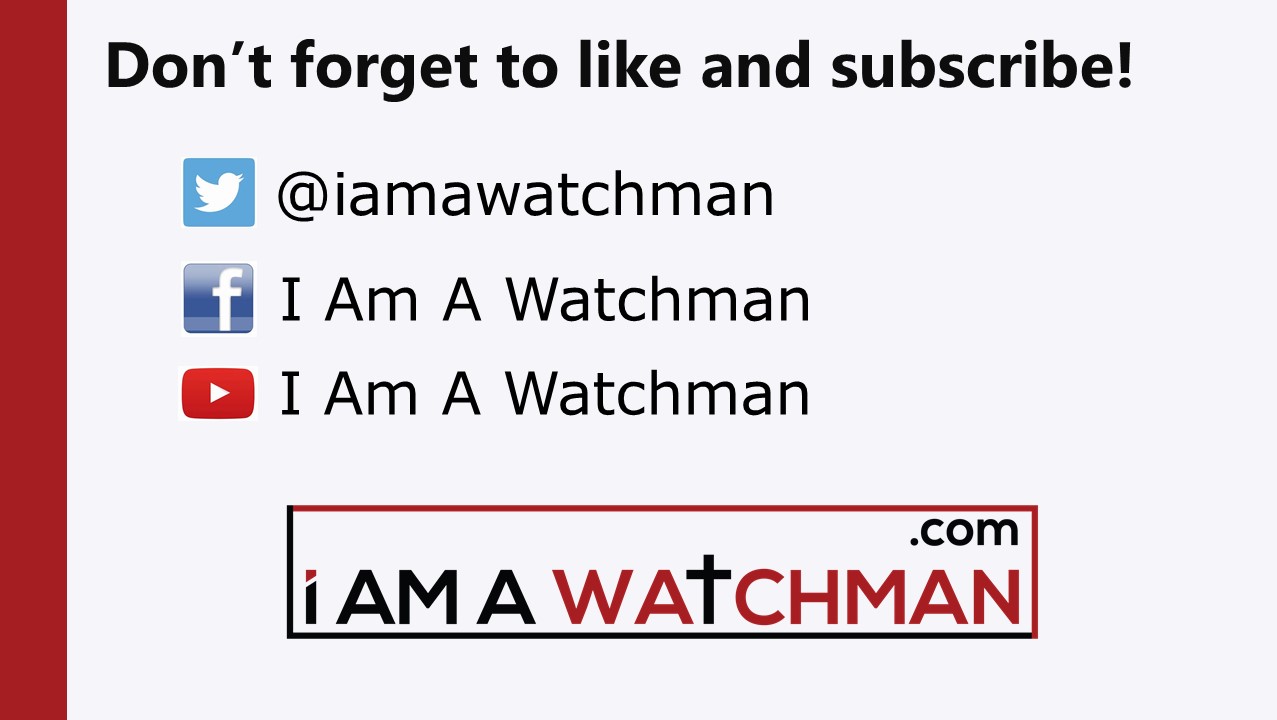